IEEE Collabratec™ IEEE SouthEastCon 2016
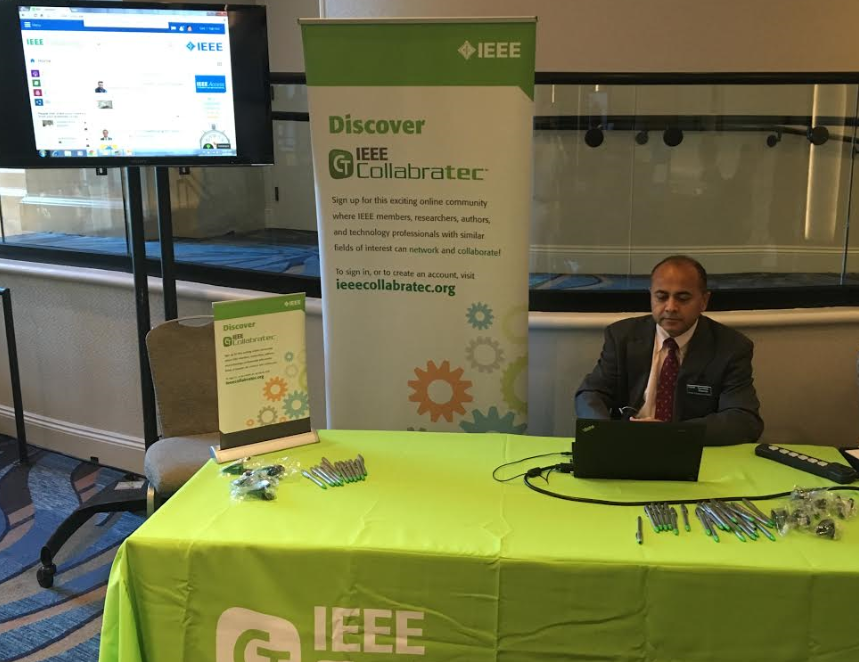 Serves Unmet NeedsAll on One Platform
ieeecollabratec.org
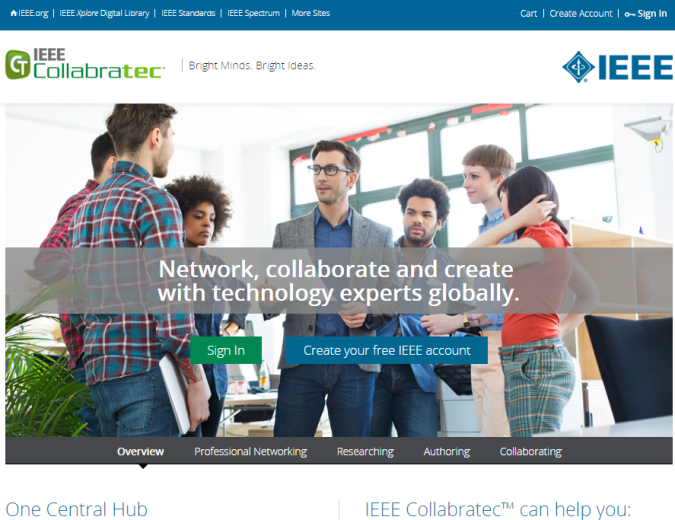 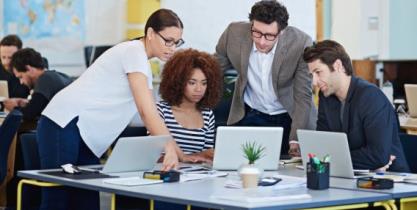 Networkers
Researchers
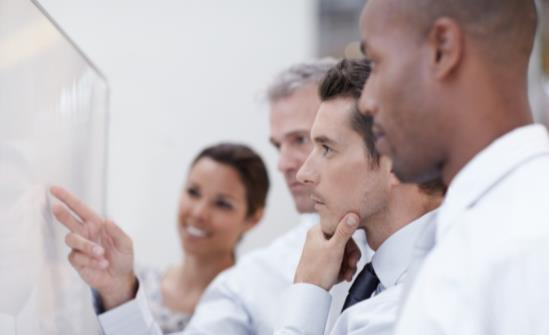 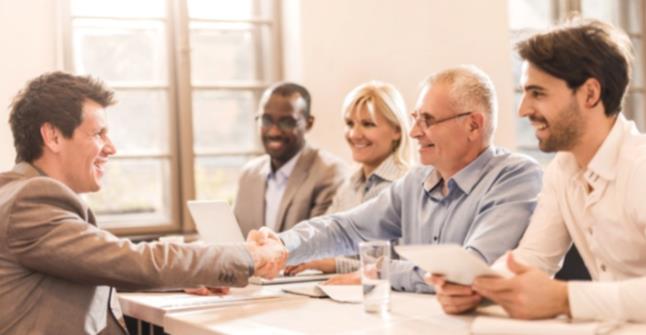 Scope and depth of expertise in engineering and technology not found in general social networks
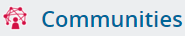 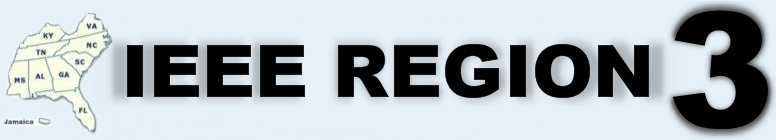 Authors
Career Developers
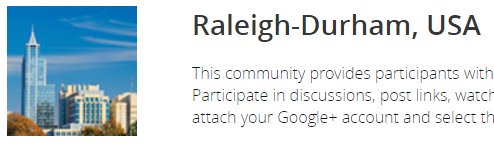 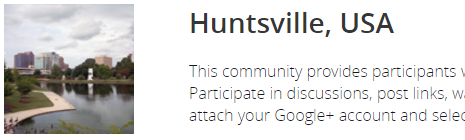 Please Stop by Collabratec Booth
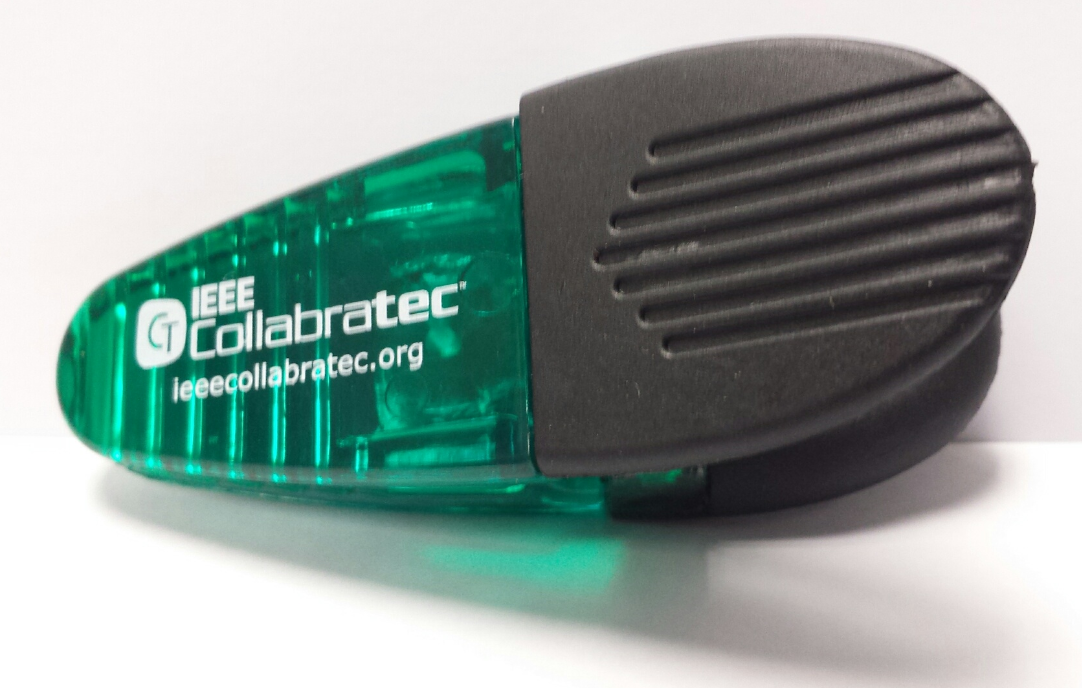 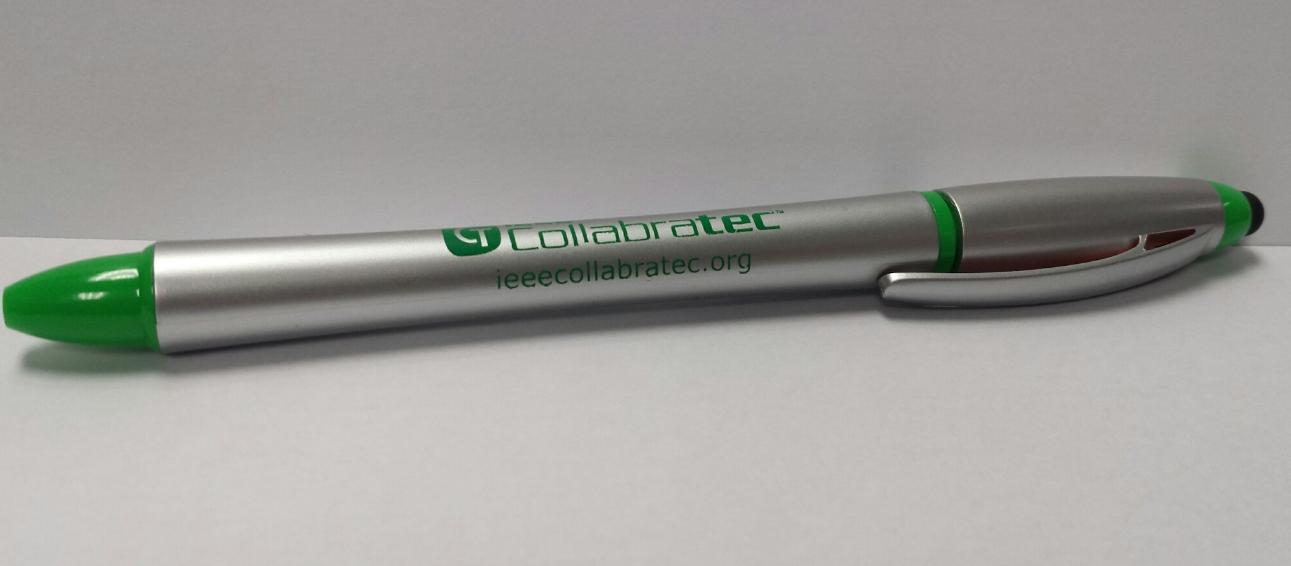 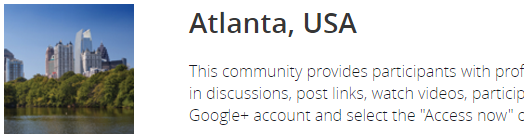 talk to Terence & take these items
Collaborate with IEEE Members & Non-Members Worldwide